Красота           гжельских     узоров
Из глубины веков до наших дней, Стараньем мастеров умелых, Русь украшает чудо-Гжель Узором синим в платьях белых.
Гжель
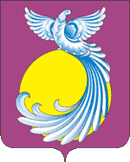 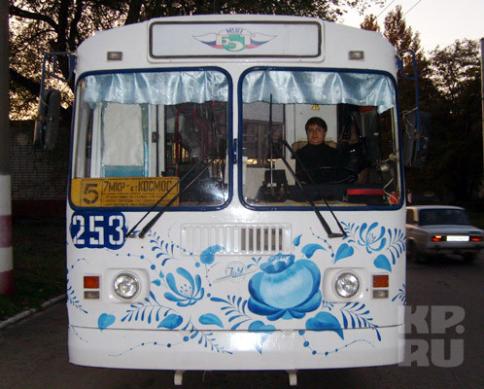 Город Гжель расположен недалеко от Москвы.
 С незапамятных времен в 60-ти  верстах к юго-востоку от него  стояло несколько десятков  небольших деревушек. Одна из них и  носила такое  название. Пришло это название из седой старины от слова «жечь, обжигать».
Именно здесь более 500 лет  назад и была найдена белая глина – основной  и уникальный  материал для изготовления  удивительно светлых, нарядных изделий.
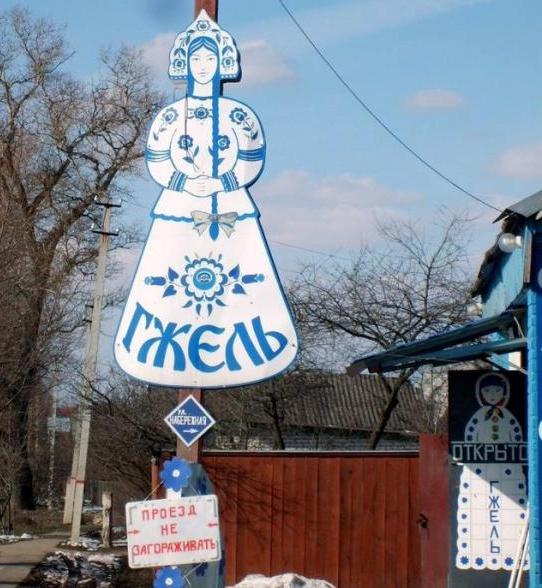 Завод Гжель
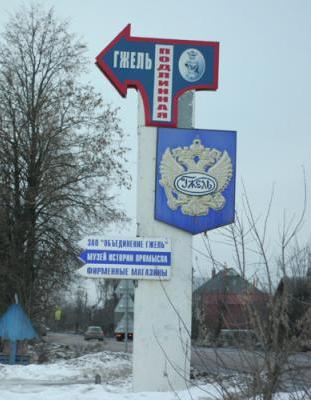 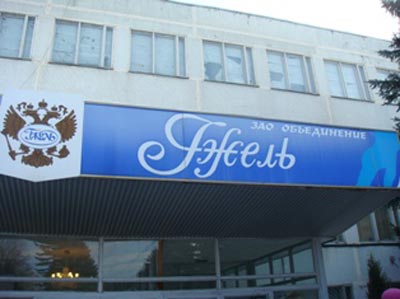 Изготавливаемые в этих краях превосходные изделия из фарфора, покрытые росписью на белом фоне,  тоже называют гжелью. Процесс их изготовления требует  трудолюбия и терпения, ведь все они выполняются вручную.
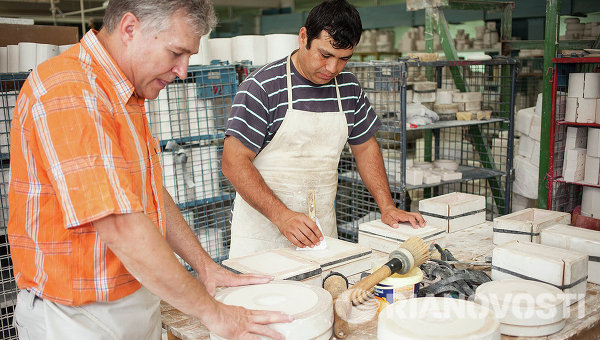 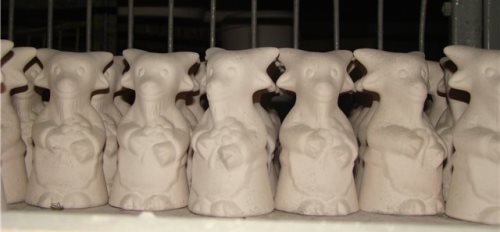 Сначала нужно вылепить задуманную фигурку, затем нанести на нее  рисунок, затем обжечь в печи.  До чего же разнообразны они  как  по форме, так и  по назначению….
Это  и посуда…..
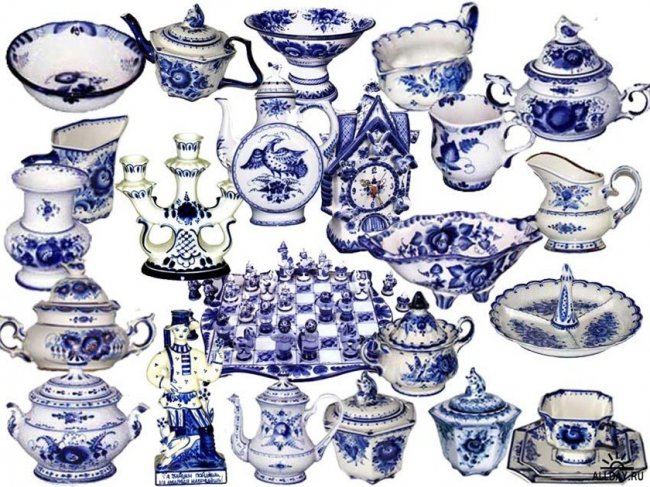 …и игрушки,
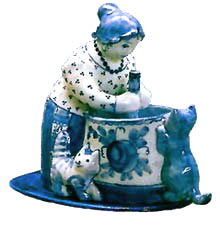 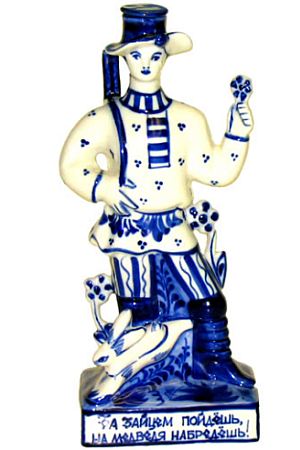 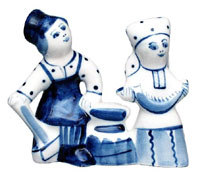 …..матрешки  и елочные украшения,
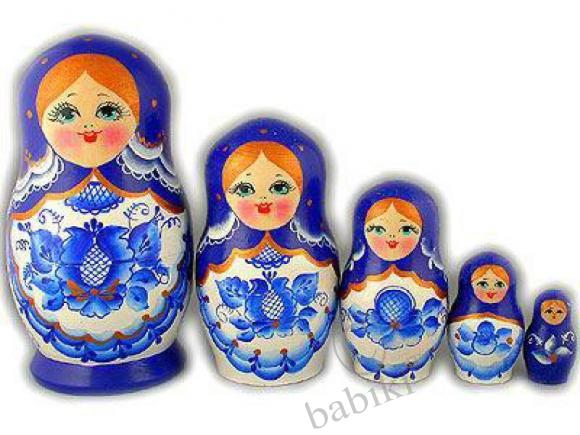 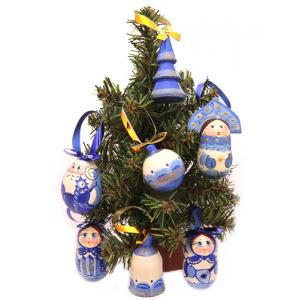 ….подсвечники…..
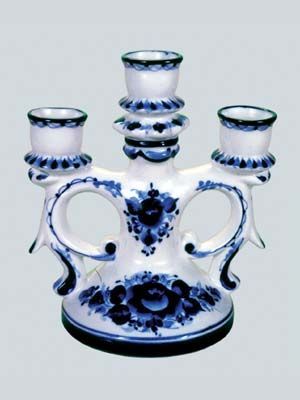 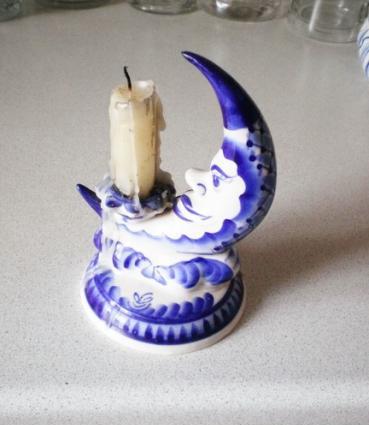 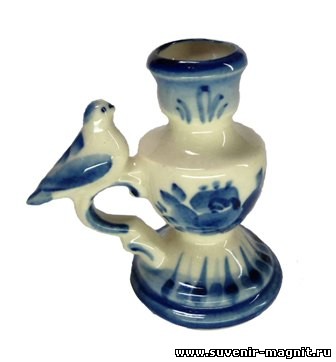 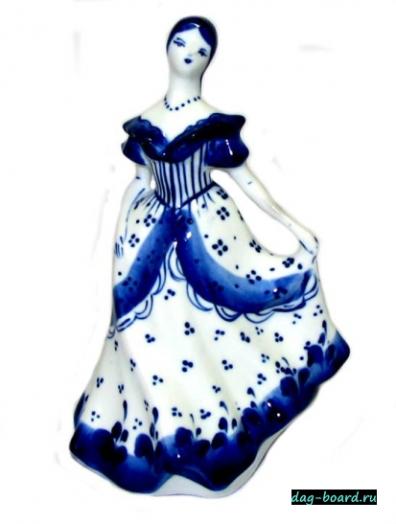 ….и статуэтки с изображением
 людей,
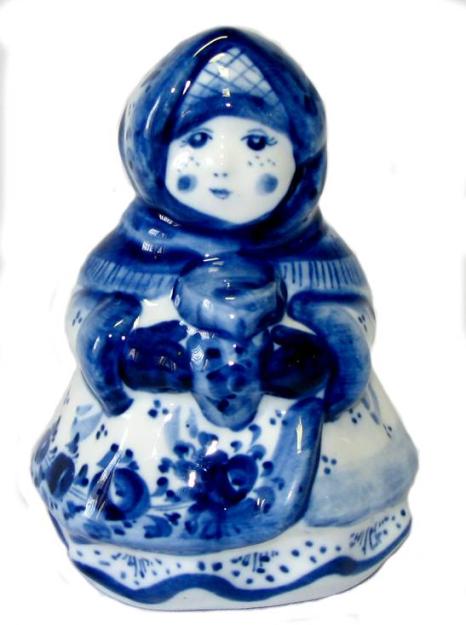 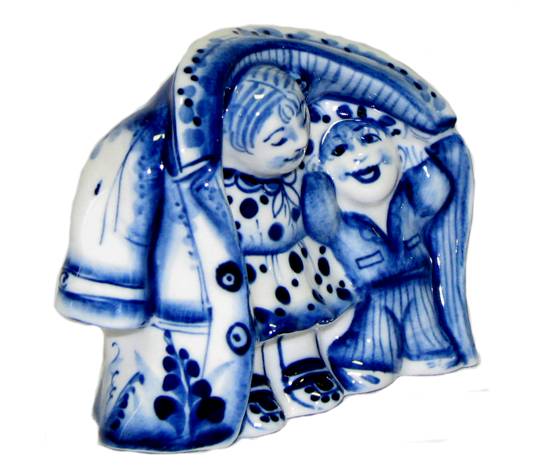 ….животных и птиц,
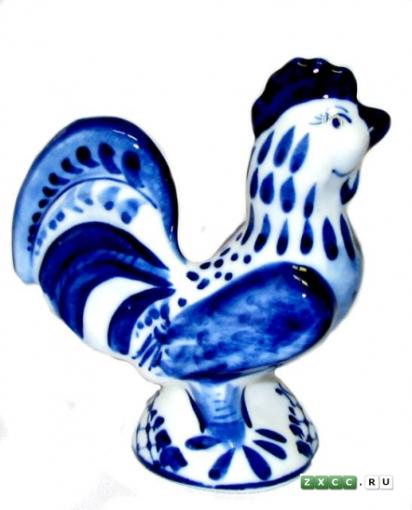 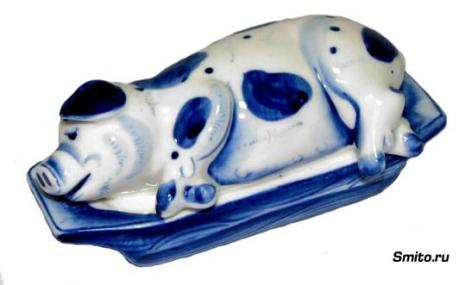 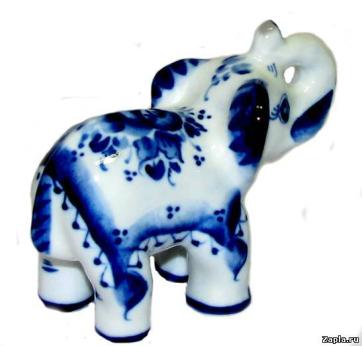 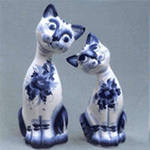 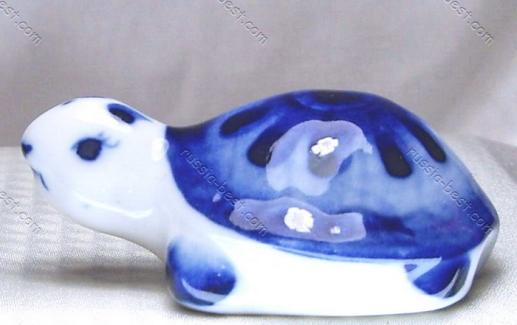 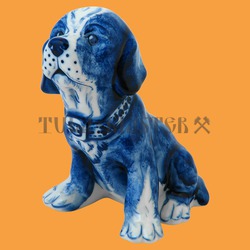 …вазы
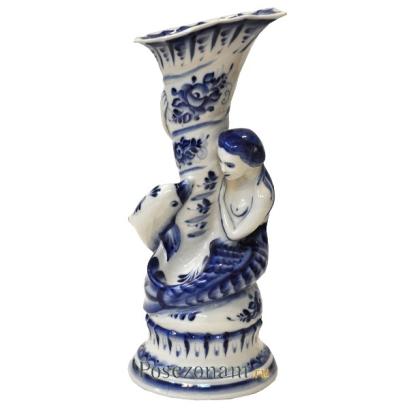 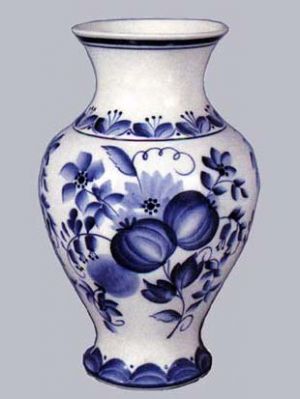 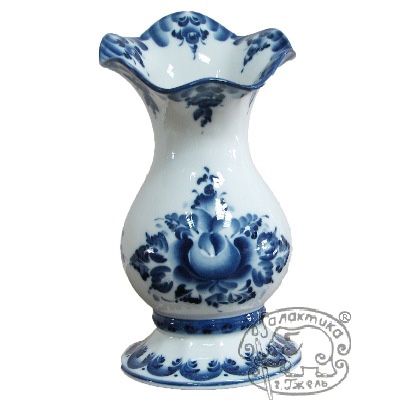 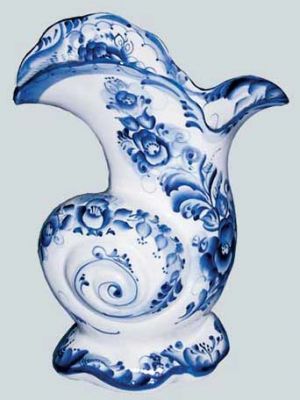 ….и шкатулки,
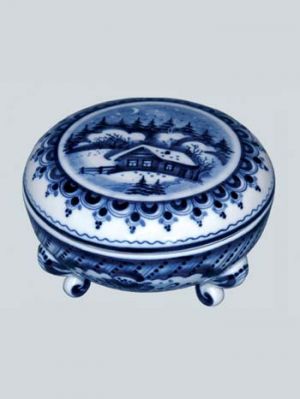 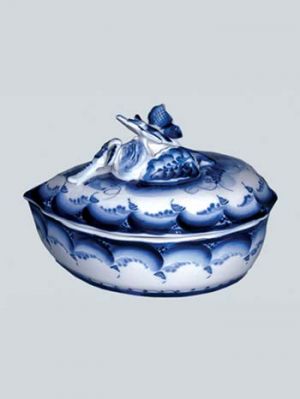 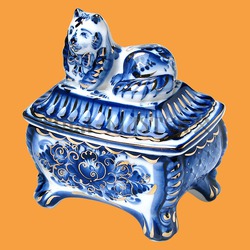 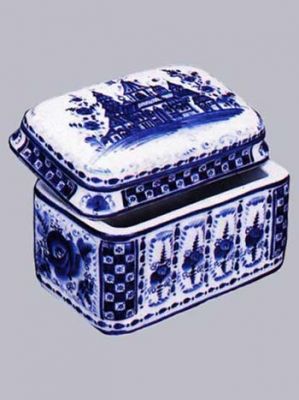 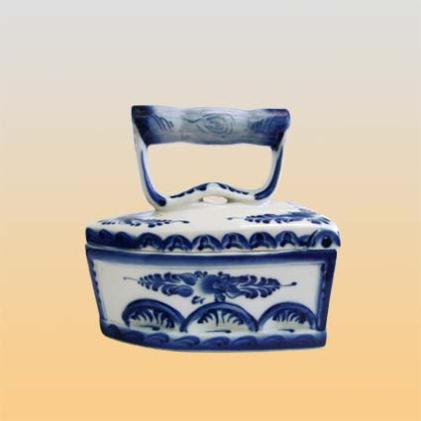 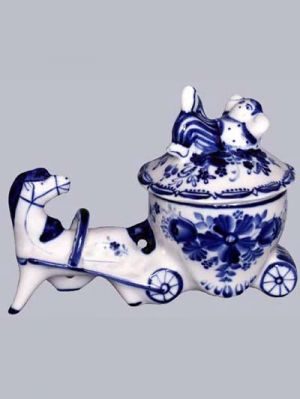 …..и даже изразцы – керамические плитки  для украшения печей.
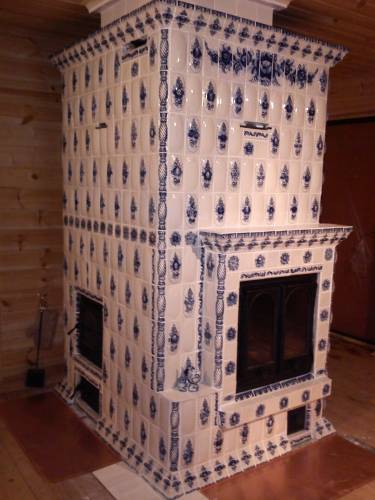 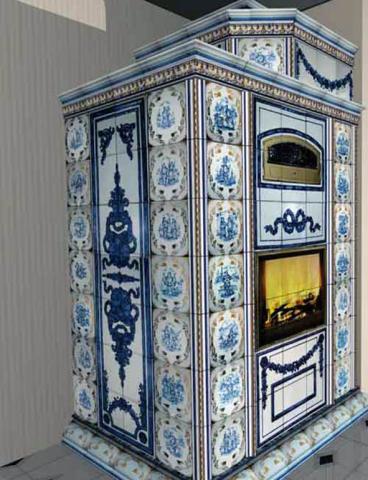 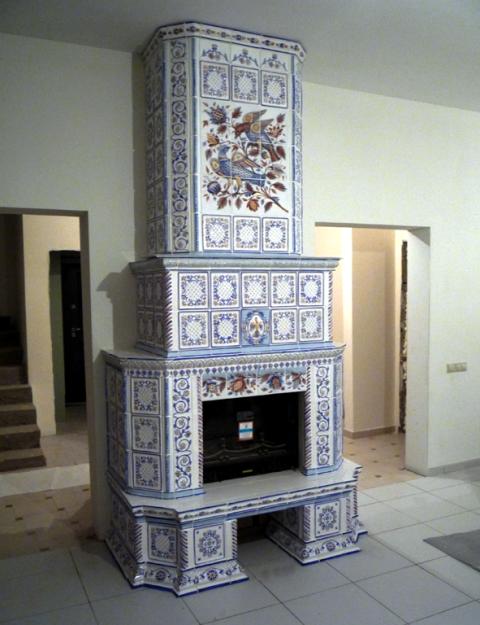 Работник фабрики Гжель
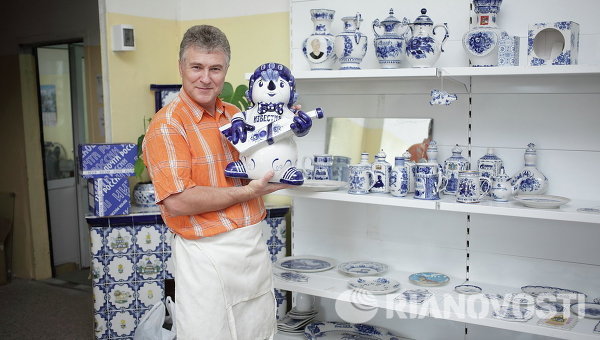 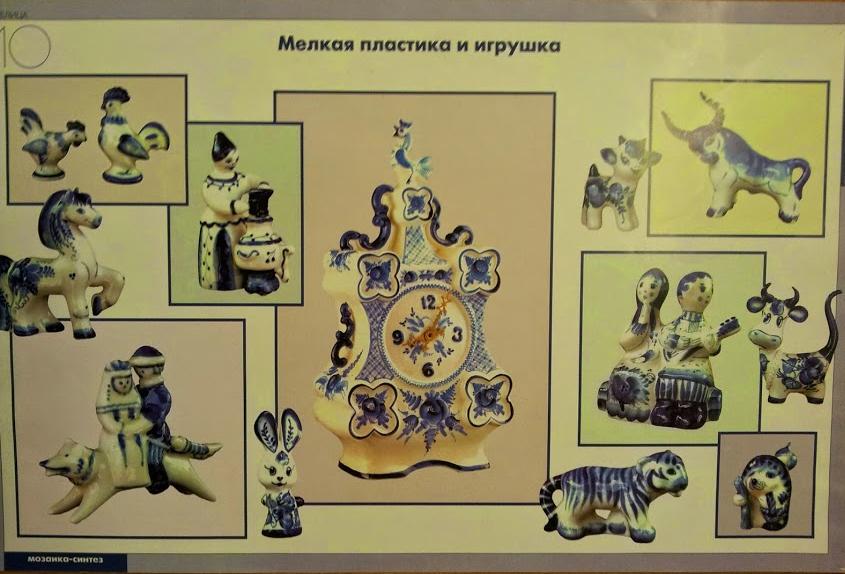 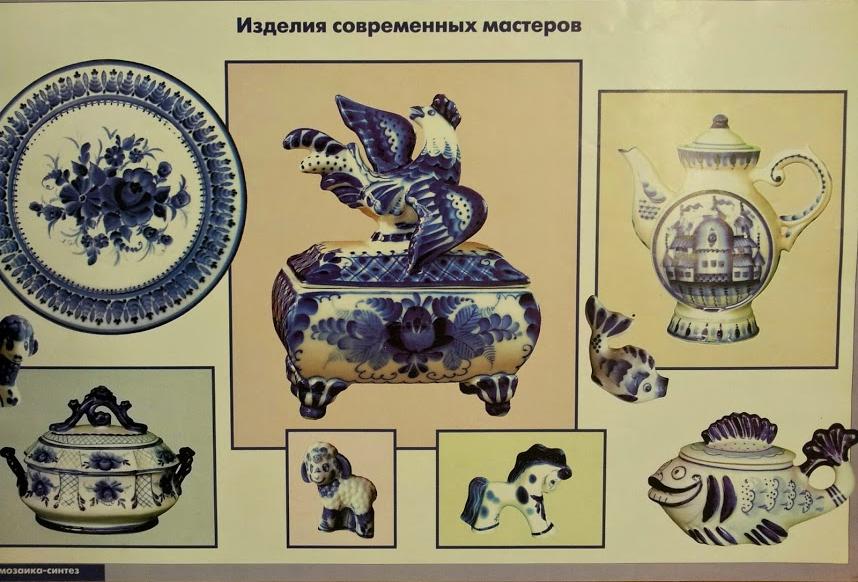 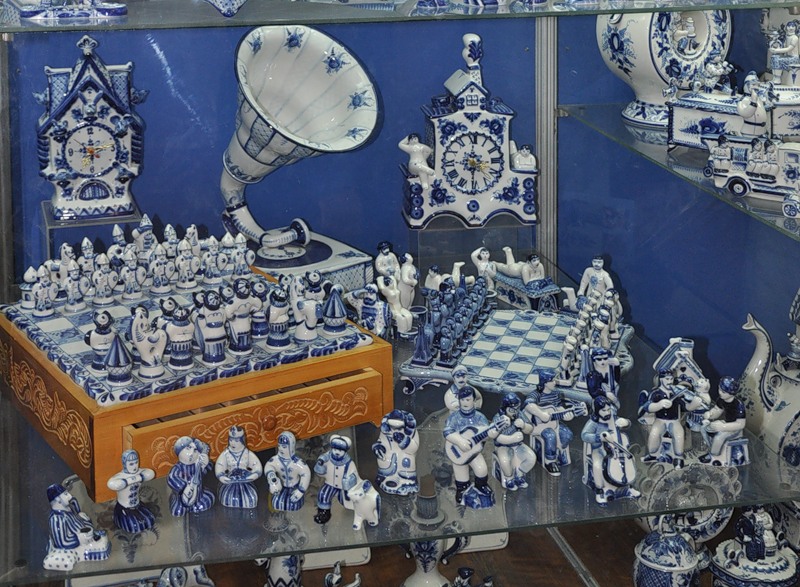 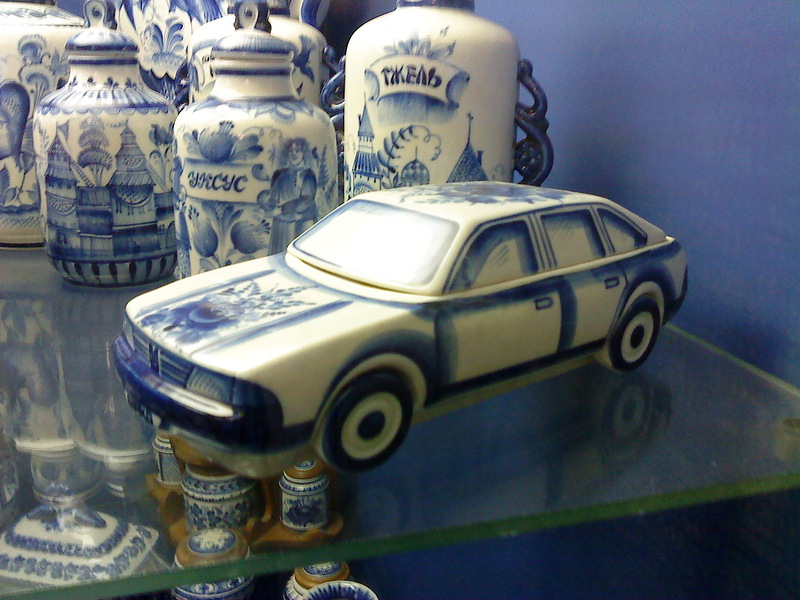 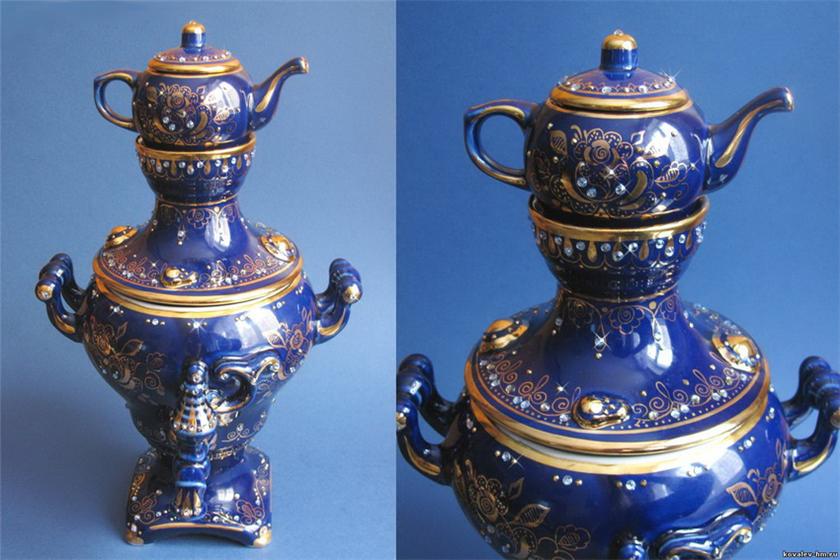 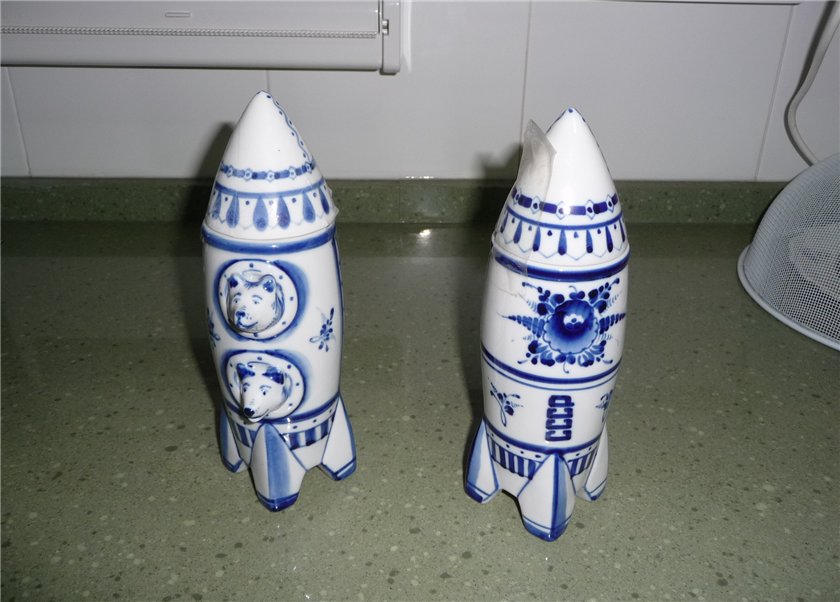 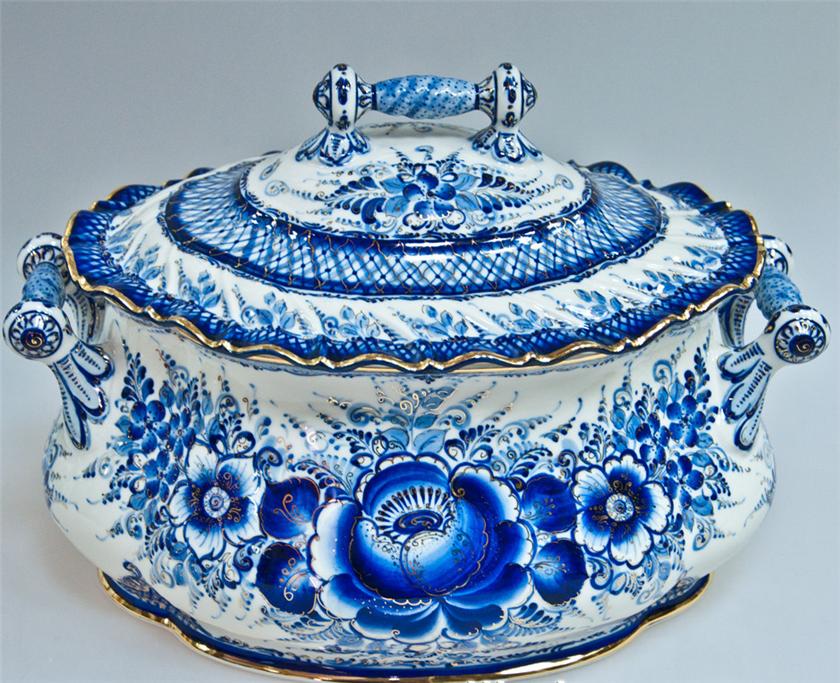